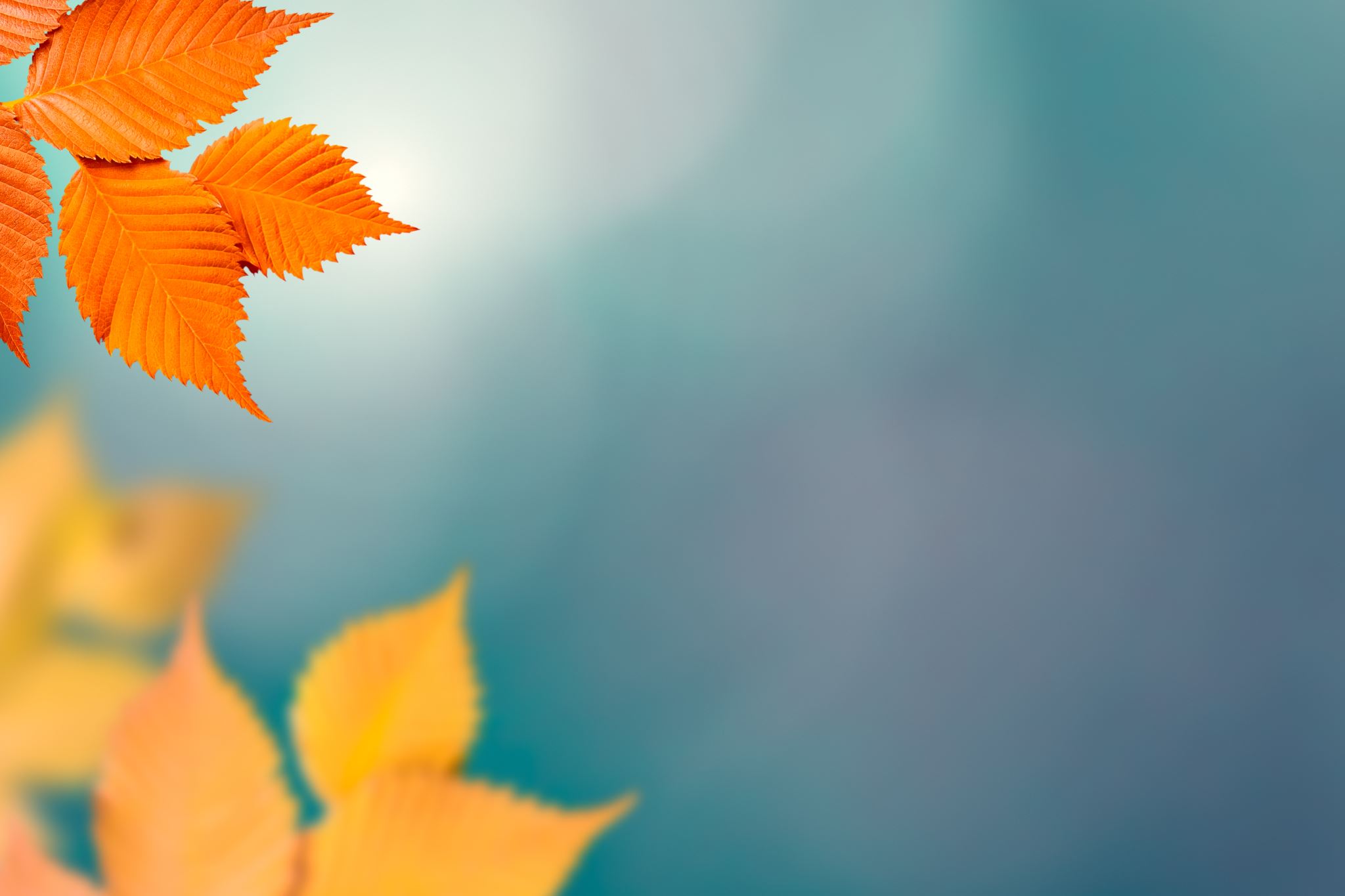 Ephesians 5:8-10
“For you were once darkness, but now you are light in the Lord. Walk as children of light (for the fruit of the Spirit is in all goodness, righteousness, and truth), finding out what is acceptable to the Lord” (NKJV).
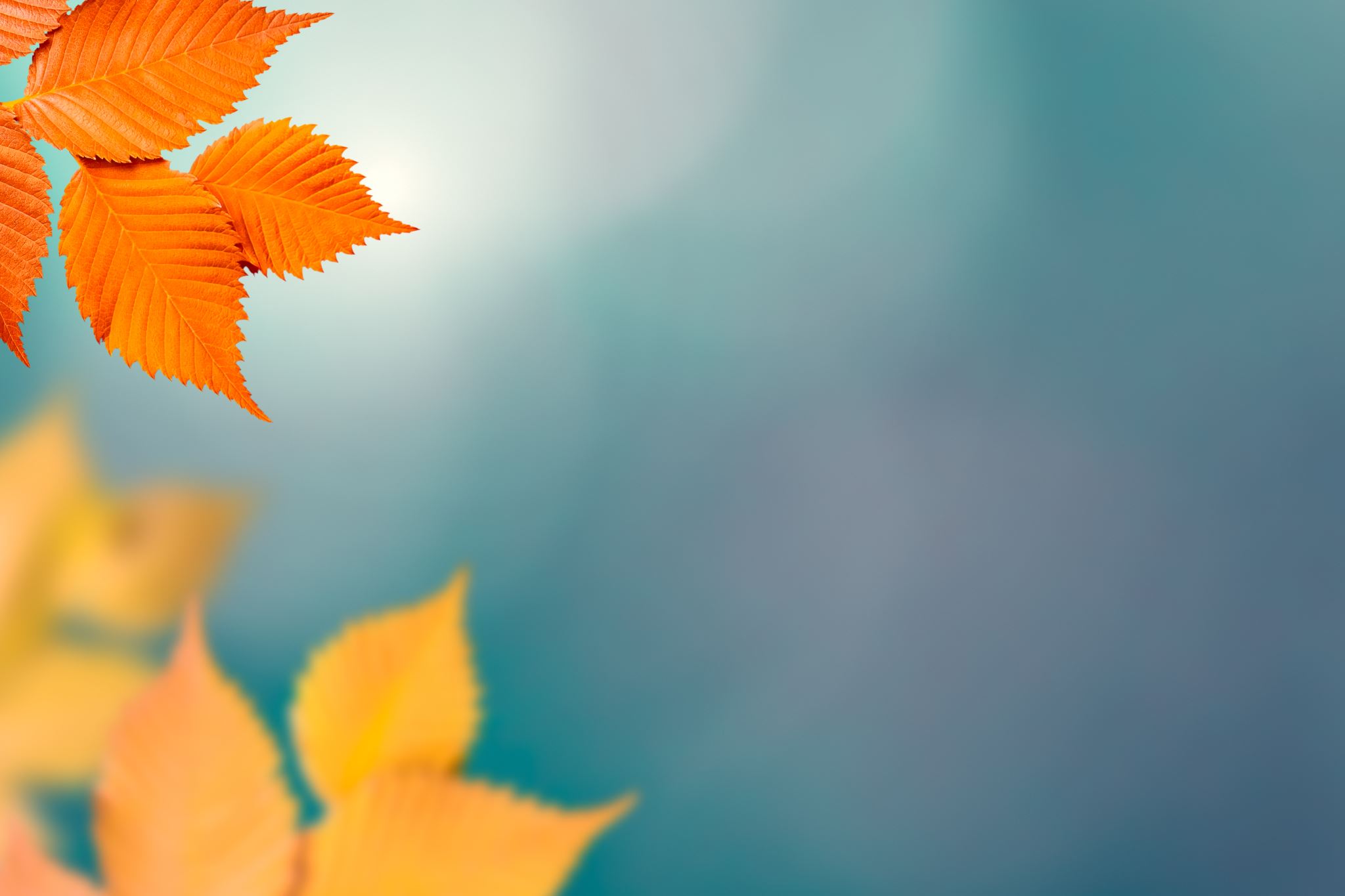 Ephesians 5:8-10
Some early manuscripts (א, A, B), “fruit of the light” (ASV, NASB, ESV)
Majority of manuscripts (P46), “fruit of the Spirit” (KJV, NKJV)
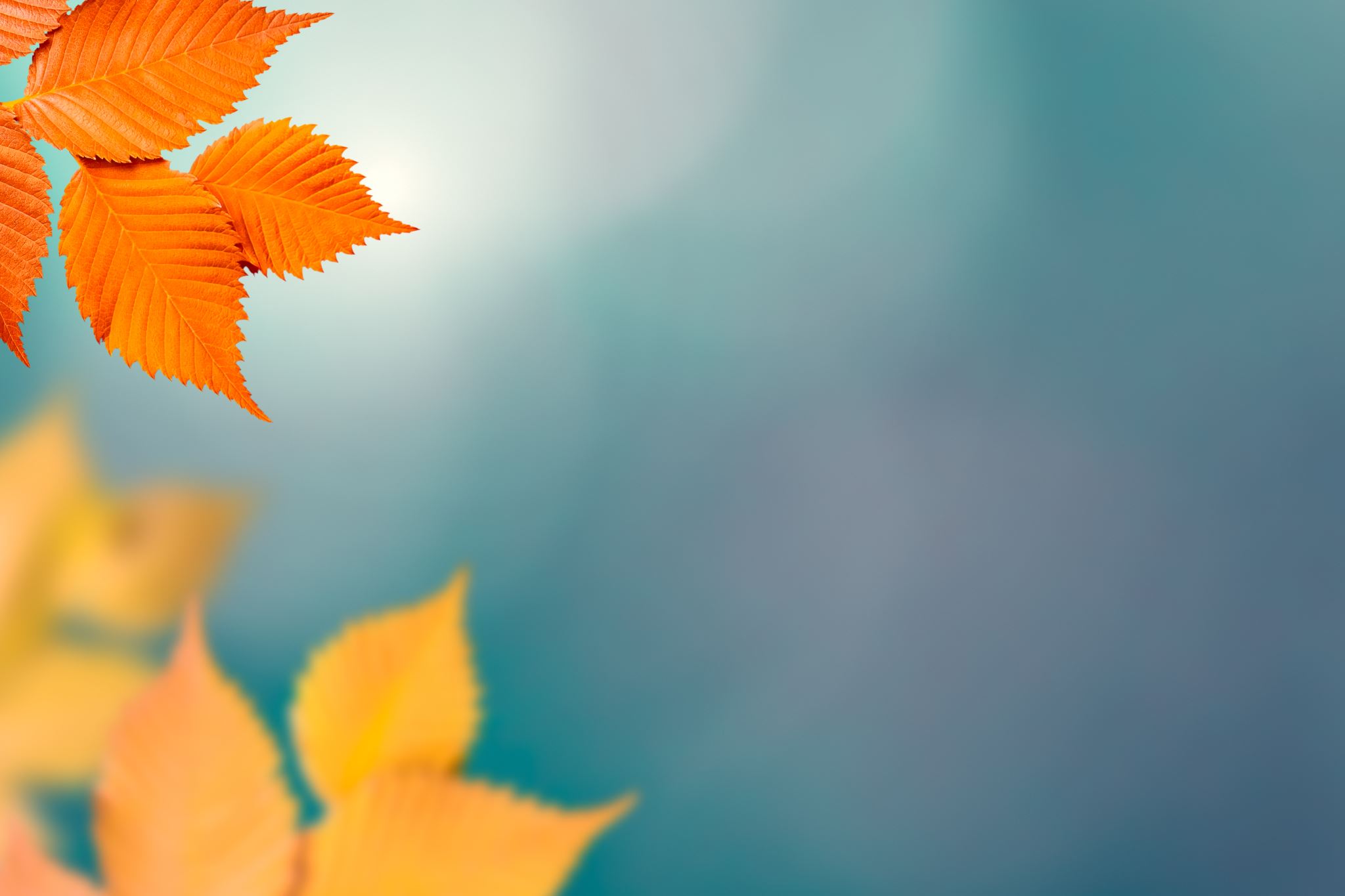 Ephesians 5:8-10
This is talking about qualities that will be produced by a life characterized by following the revelation of the Spirit—the way of light.
Like Galatians 5:22-23, but more focused—“goodness, righteousness, and truth.”
Not evil—good;  not wrong—right; not false—true.
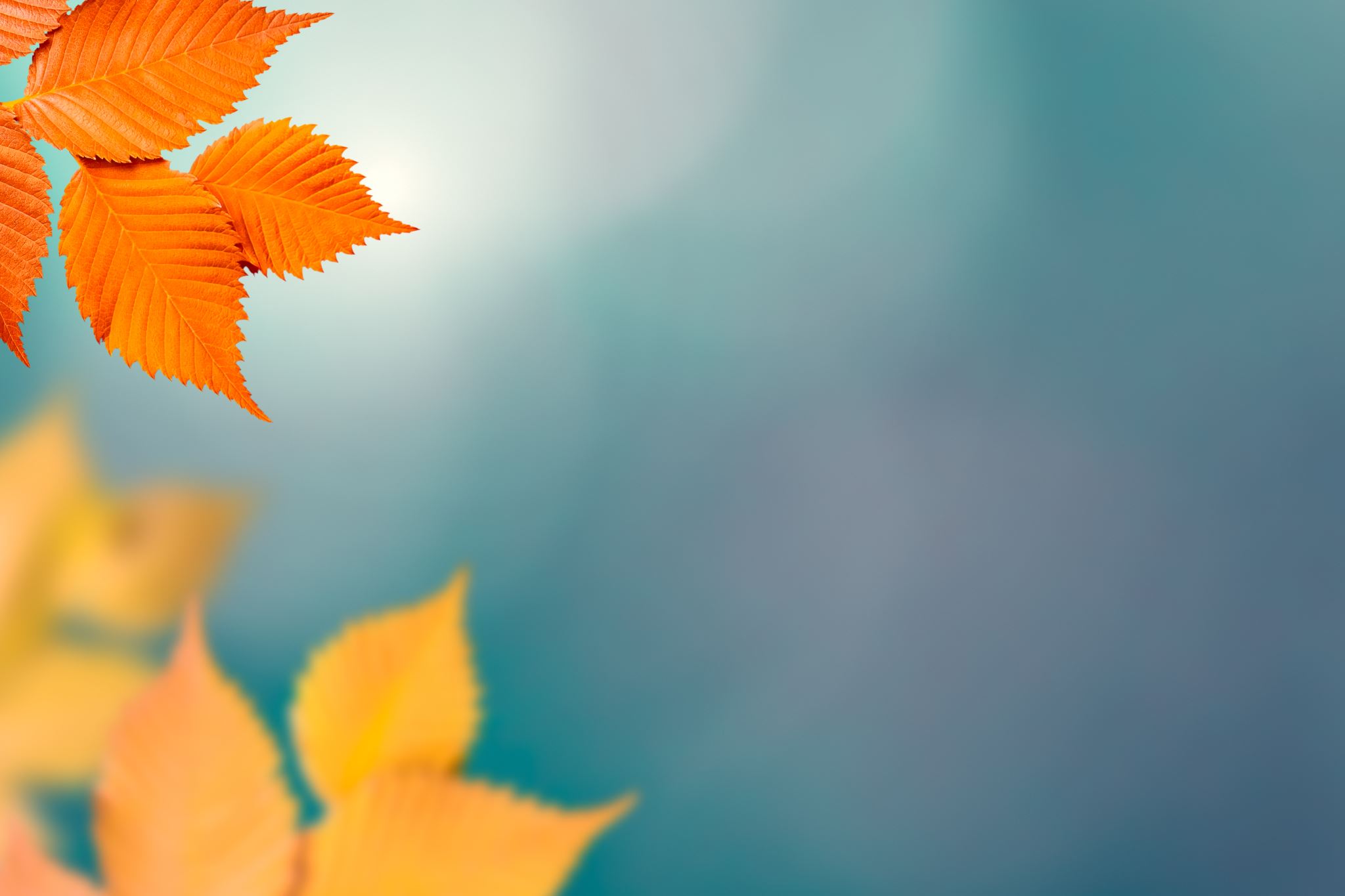 Righteousness
Righteousness (or Justification)
dikē, n. “right, custom, just, Greek goddess of justice.”
dikaios, adj. “one who is righteous, just or observes divine laws.” 
dikaioō, v. “to act justly or make someone righteous.”  
dikaiosunē, n. “the abstract quality of rightness.”
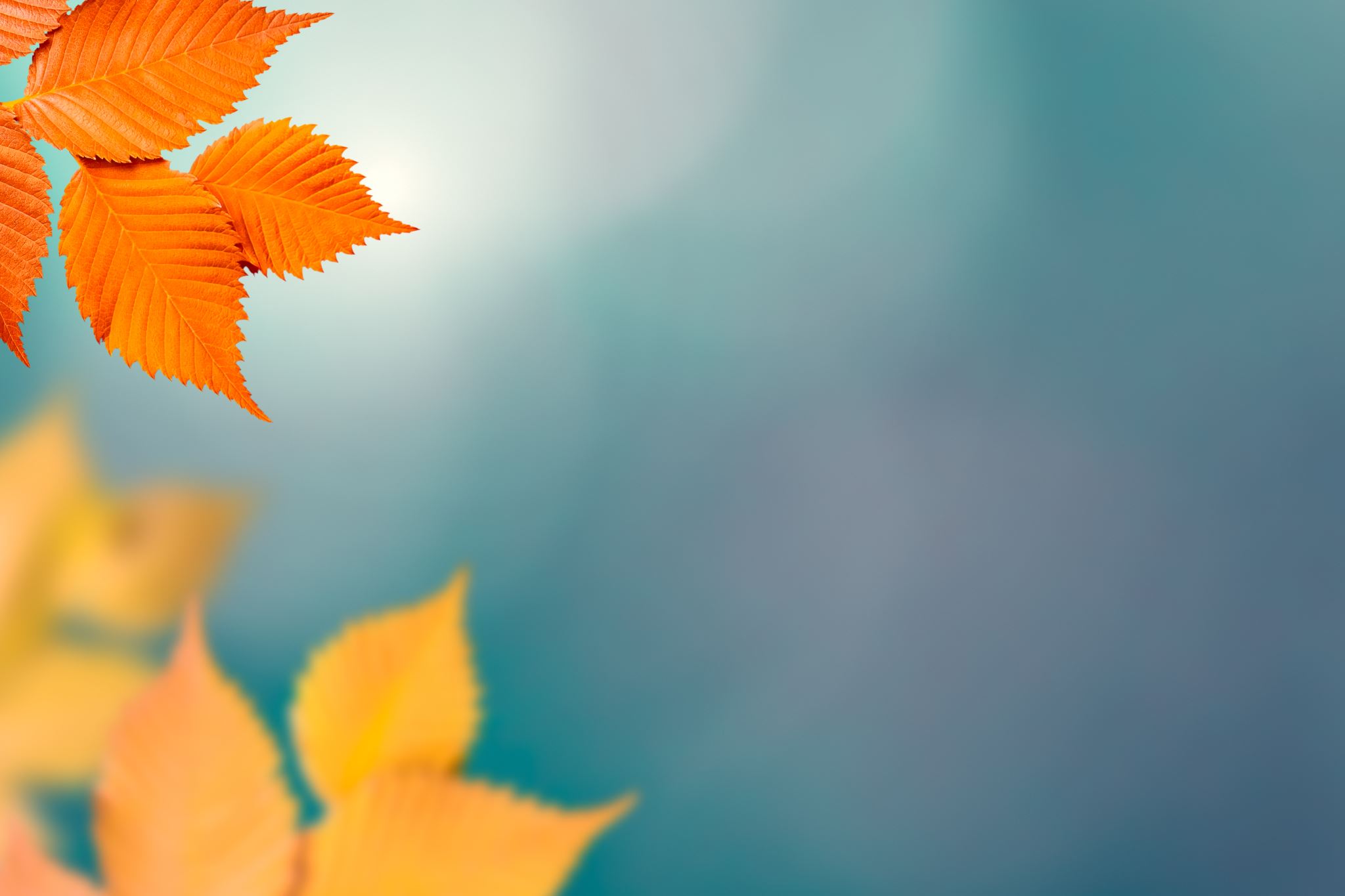 Righteousness
1.	Righteous Deeds Are Actions That Are Right. 
We practice righteousness (1 John 3:7-8).
Infers that some deeds are evil (1 John 3:11-12).
One practicing righteous-ness is “righteous” (2 Pet. 2:7-9).
God defines righteousness (Ps. 119:172; 2 Tim. 3:16-17).
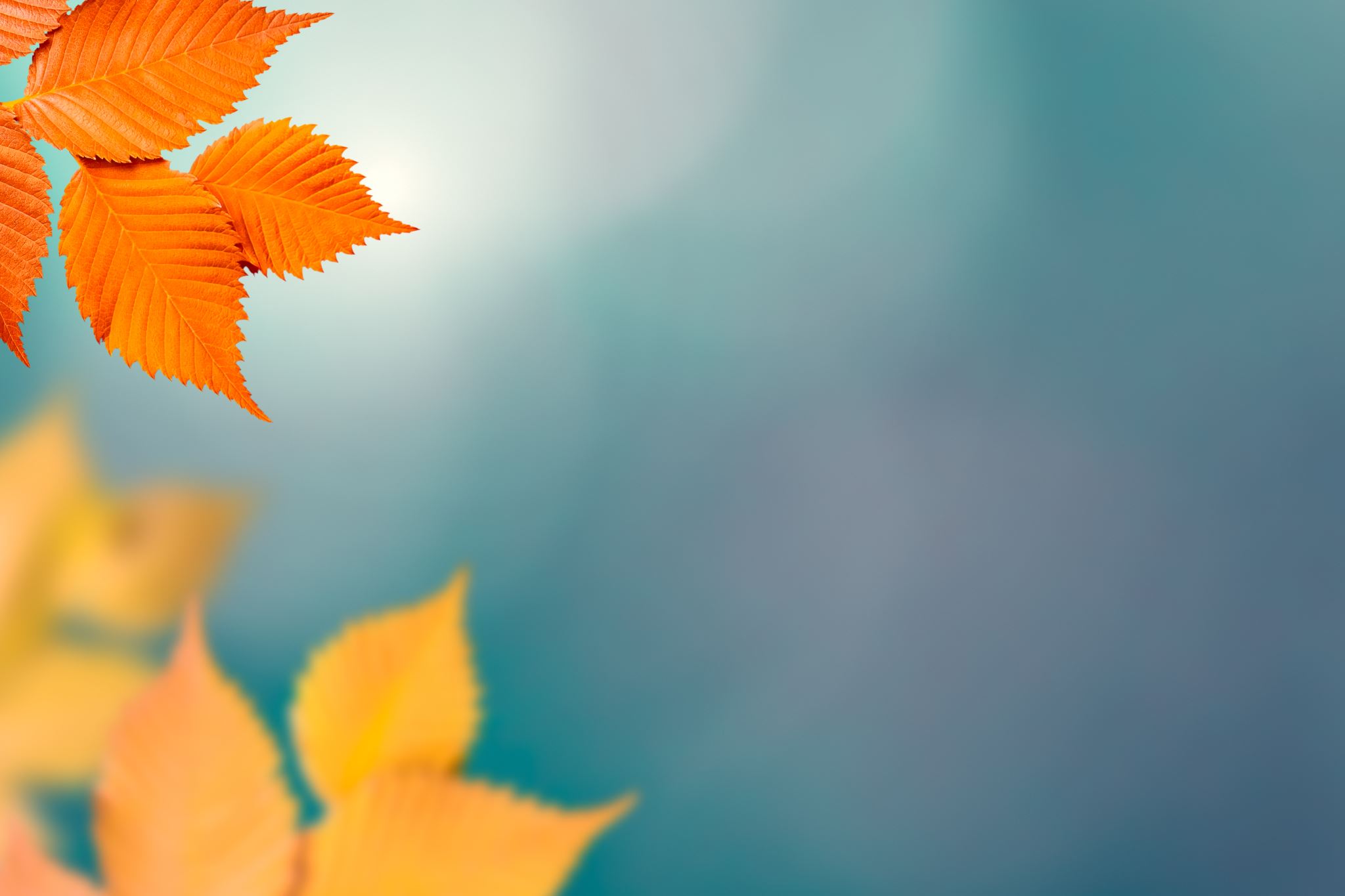 Righteousness
2.	After Sin, Righteousness Comes Only By Forgiveness. 
In this sense, no one is righteous (Rom. 3:9-11).
Righteousness comes through Christ (Rom. 3:21-26).
The gospel reveals God’s way to be right with Him (Rom. 1:16-17).
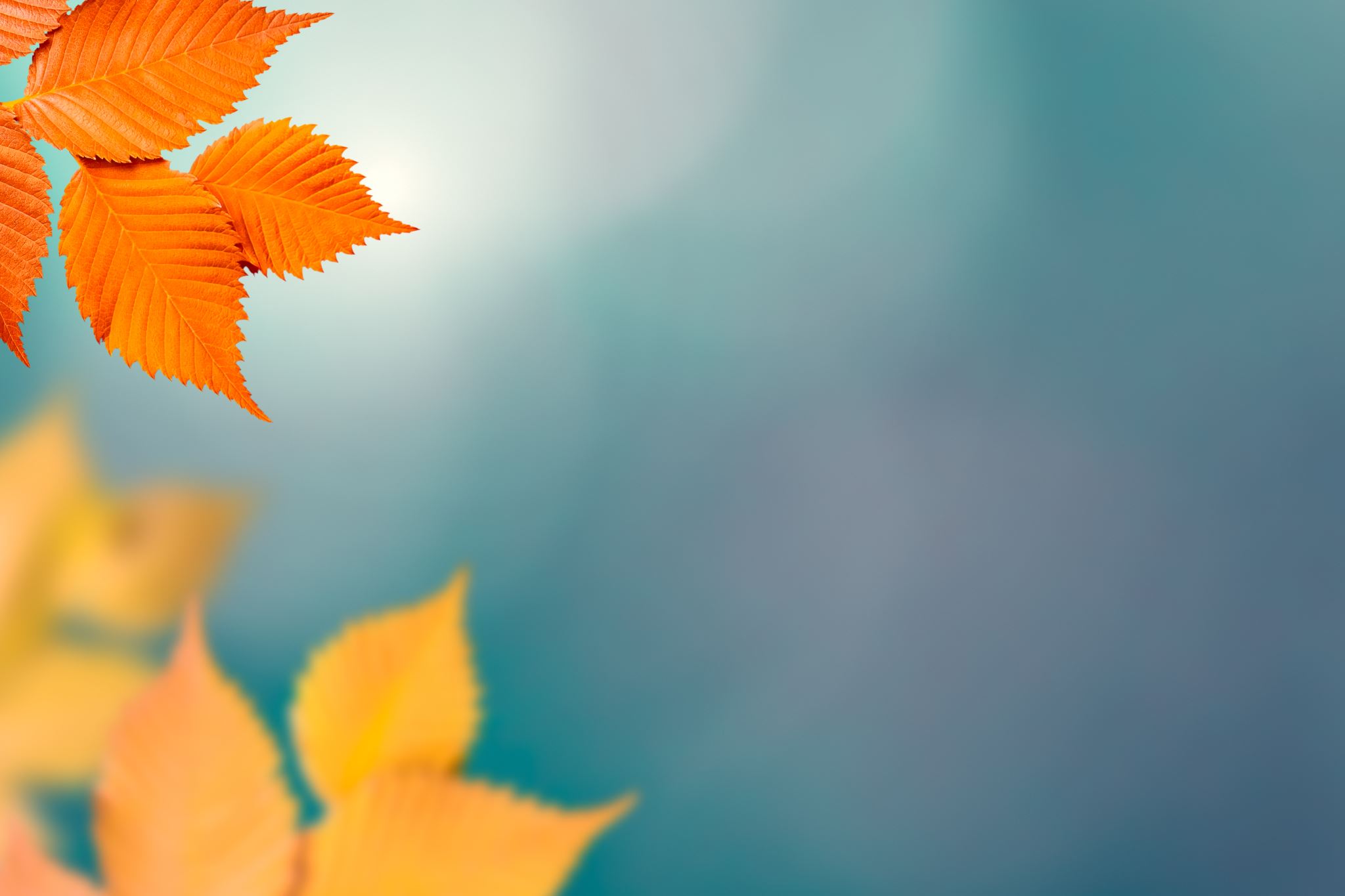 Righteousness
3.	We Must Seek Righteousness with God. 
Don’t worry—seek right-eousness (Rom. 6:31-33).
Right deeds (Heb. 13:20-21; Eph. 5:17; Heb. 5:13-14).
Attaining and maintaining a condition in which we stand right with God—forgiven of sin (2 Tim. 4:5-8).